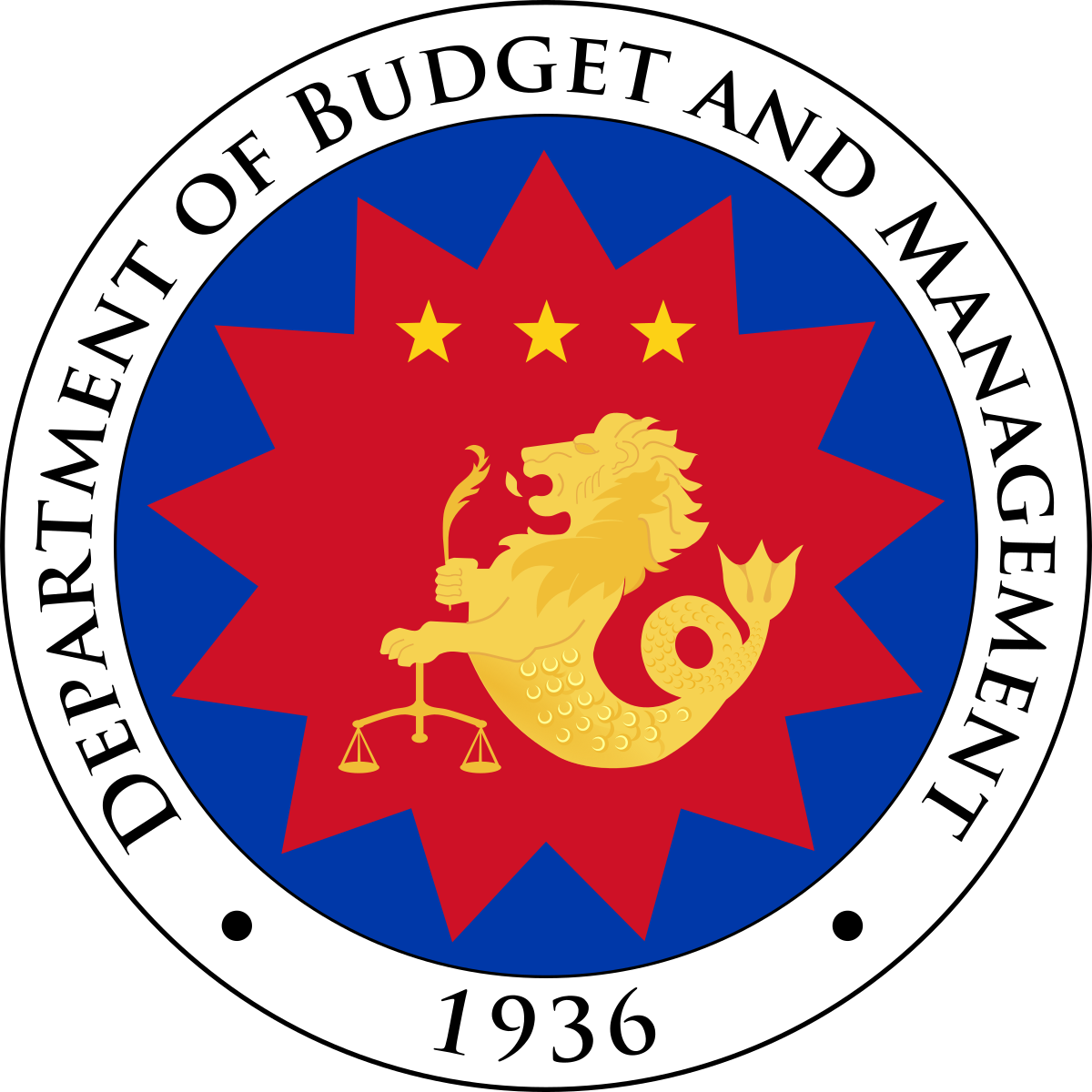 DEPARTMENT OF BUDGET AND MANAGEMENT
Office of the Chief Information Officer
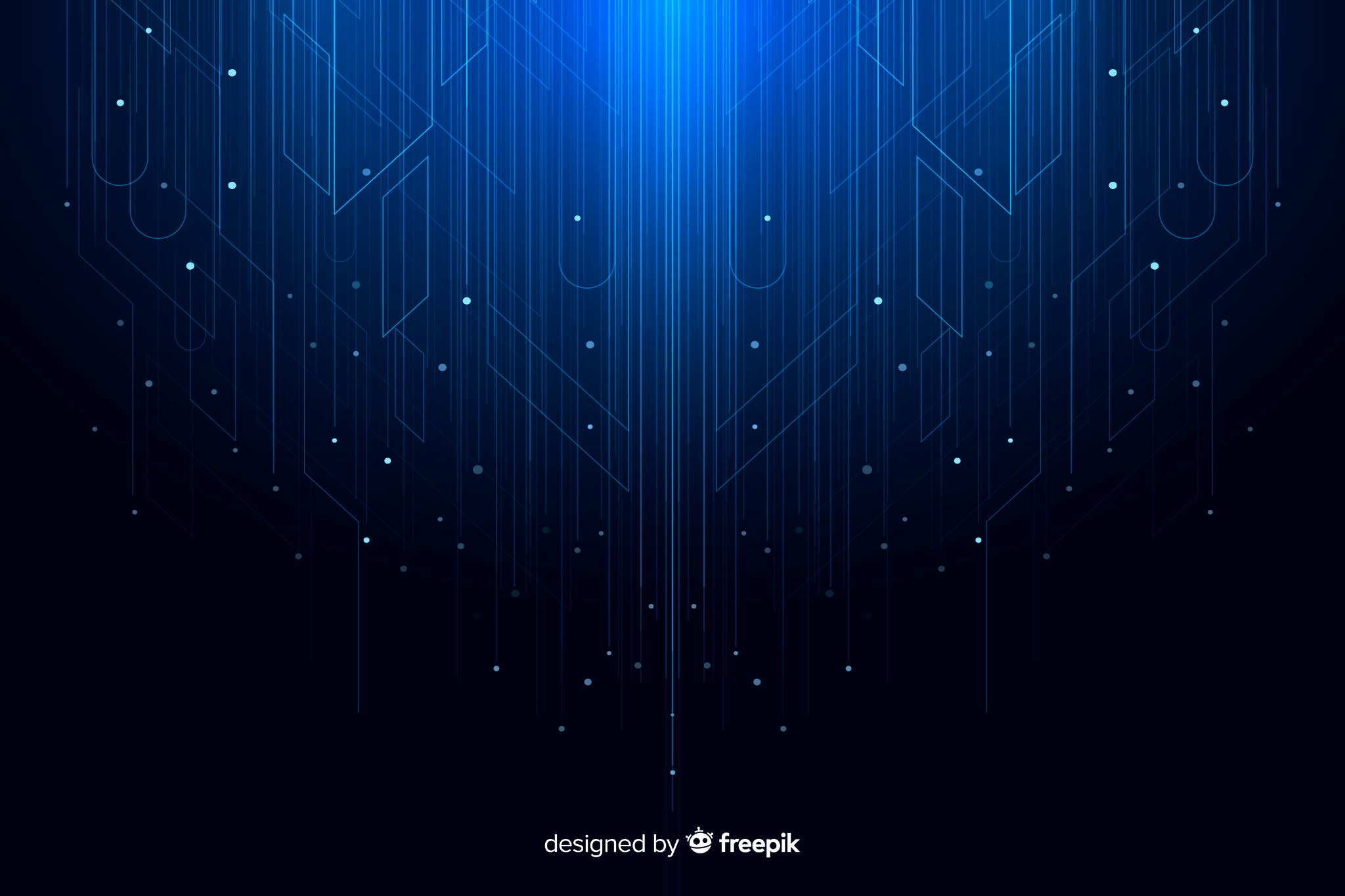 Information and Communications 
Technology Updates
Budget Forum
26-27 January 2023
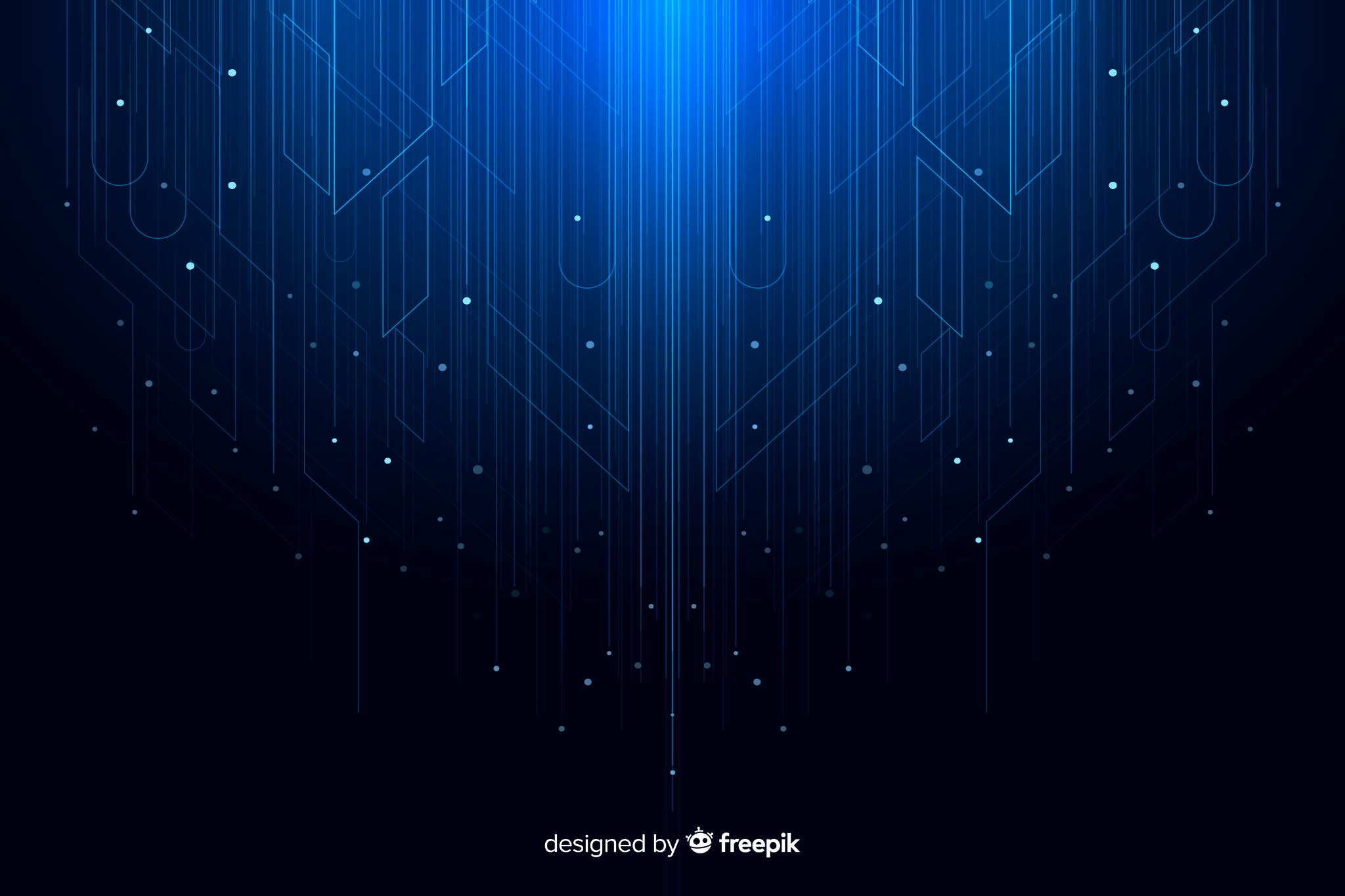 AGENDA
Digital Transformation Initiatives

Program Convergence Budgeting

Online Submission of  Budget Proposals
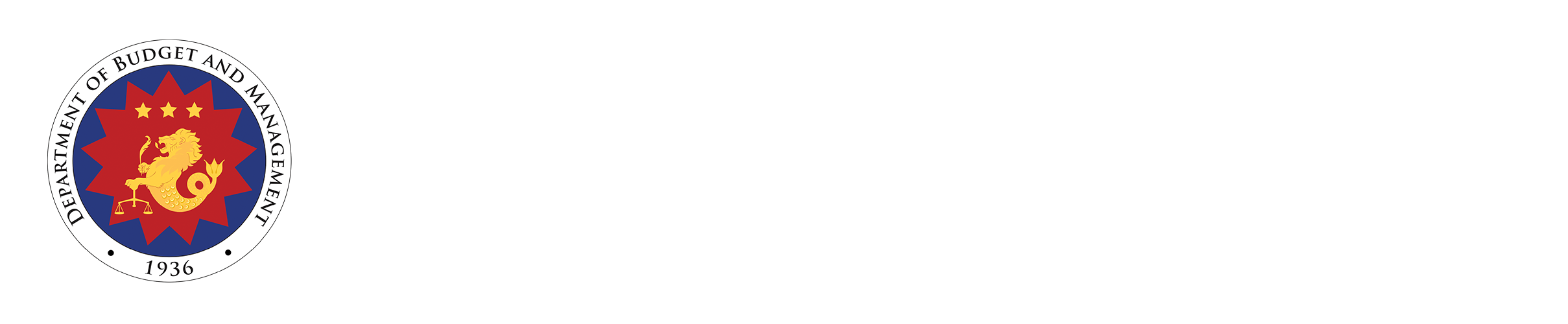 OFFICE OF THE CHIEF INFORMATION OFFICER
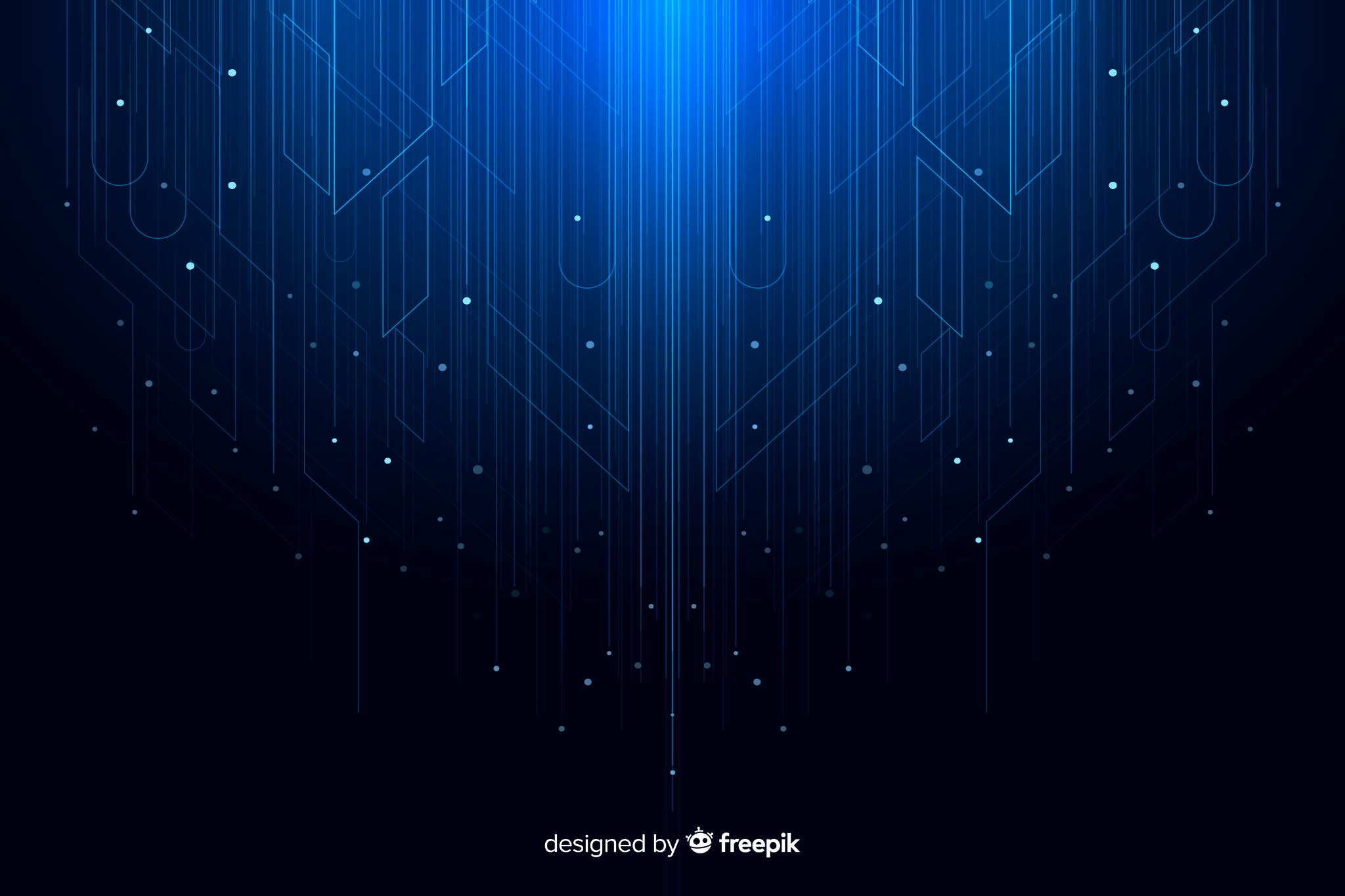 DIGITAL TRANSFORMATION
Standardization Cost
ICT Budget Proposals
Joint Memorandum Circular No. 2021-01 (DICT-DBM-NEDA)-Winding the Conduct of MITHI
ISSP Design Thinking Workshop
Collaboration on IT Projects Monitoring
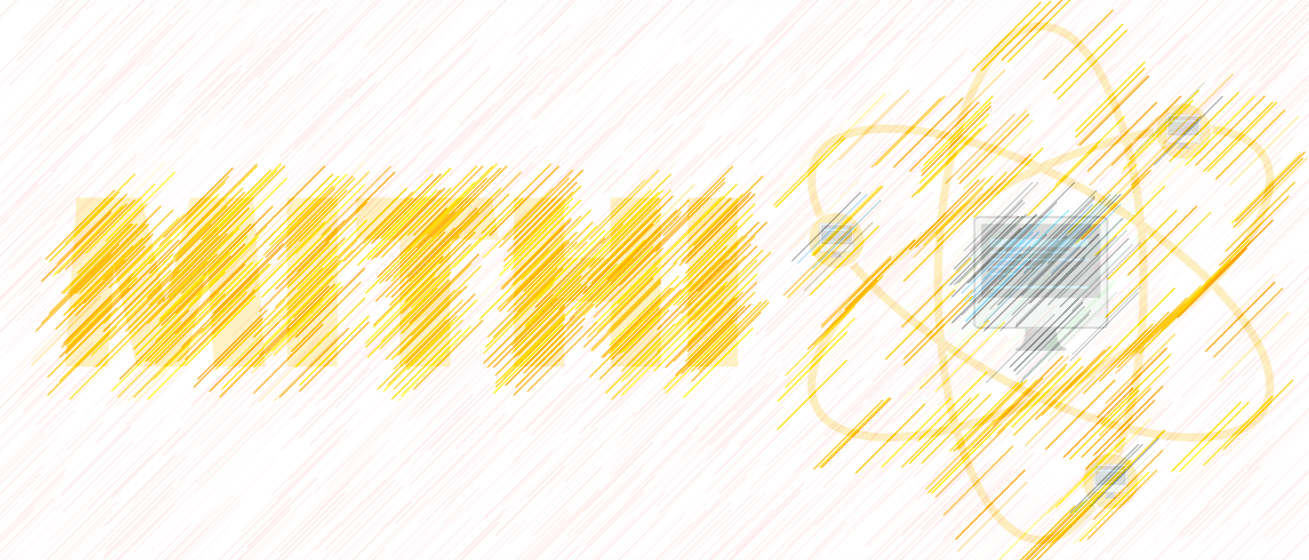 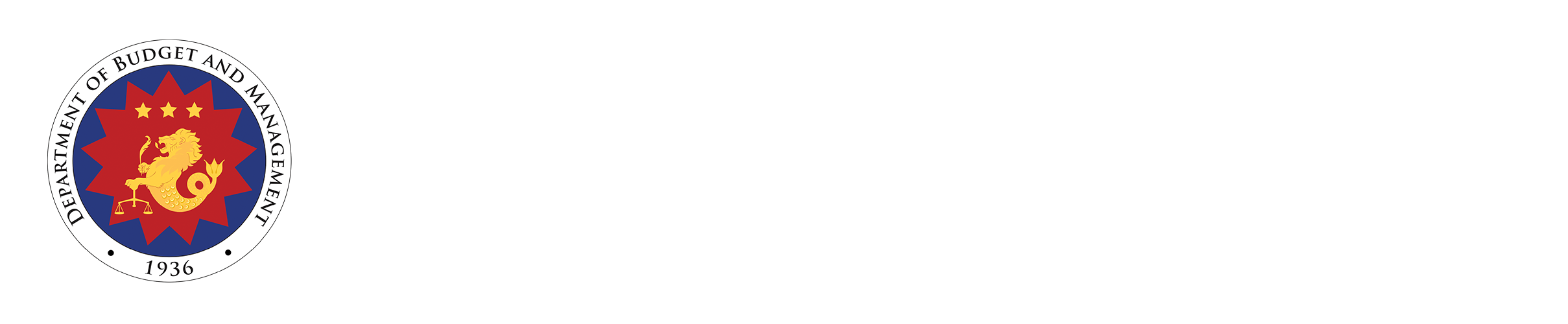 OFFICE OF THE CHIEF INFORMATION OFFICER
DIGITAL TRANSFORMATION
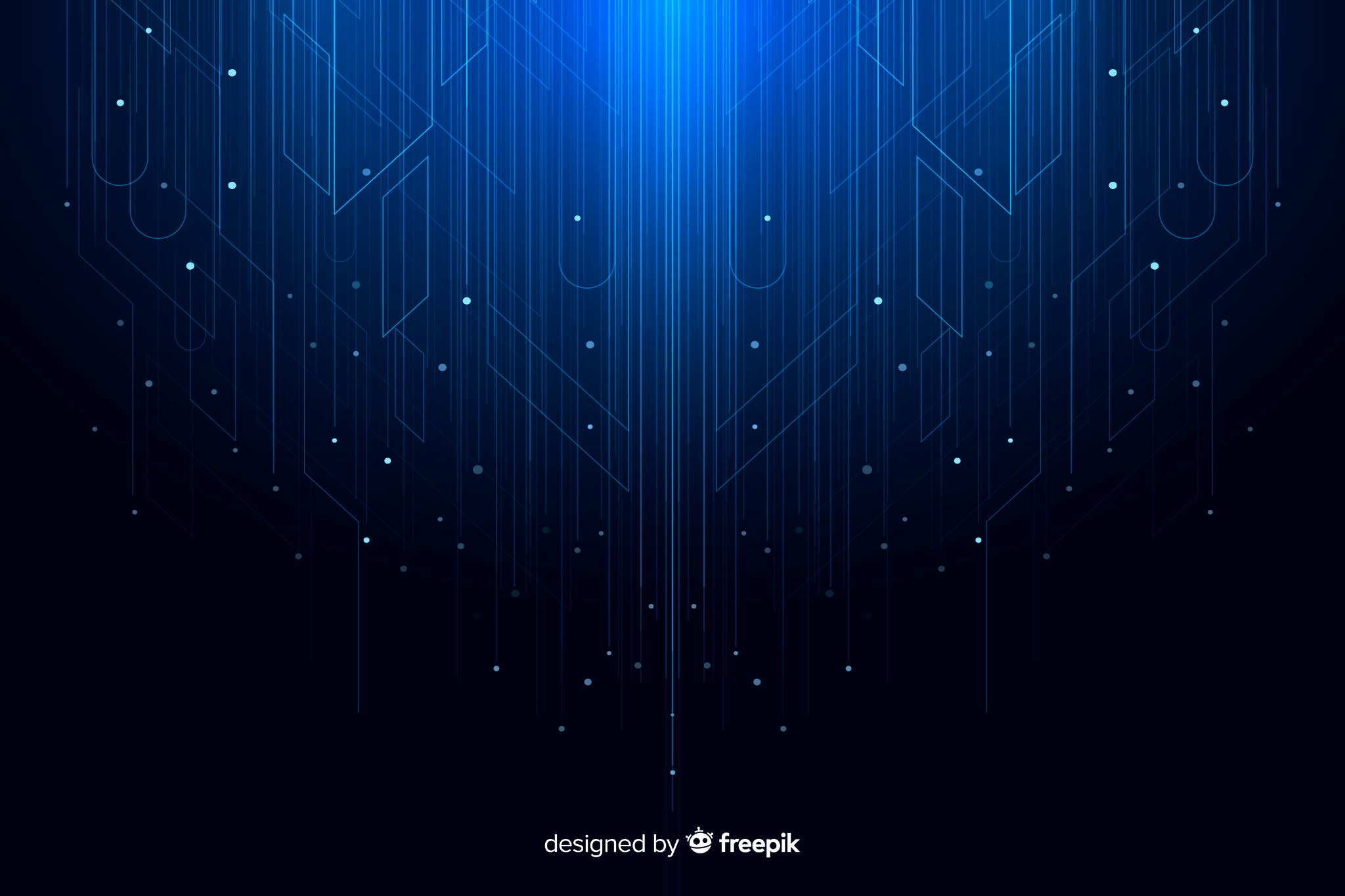 Standardization Cost
Digital Transformation on ICT Initiatives
ICT Budget Proposals
Digitalization of ISSP submission (Portal)
Workshop scheduled on February 2023
With tagging facility on:
	Interoperability
	Emerging Technologies
	Cloud Services
	API
ISSP Design Thinking Workshop
Collaboration on IT Projects Monitoring
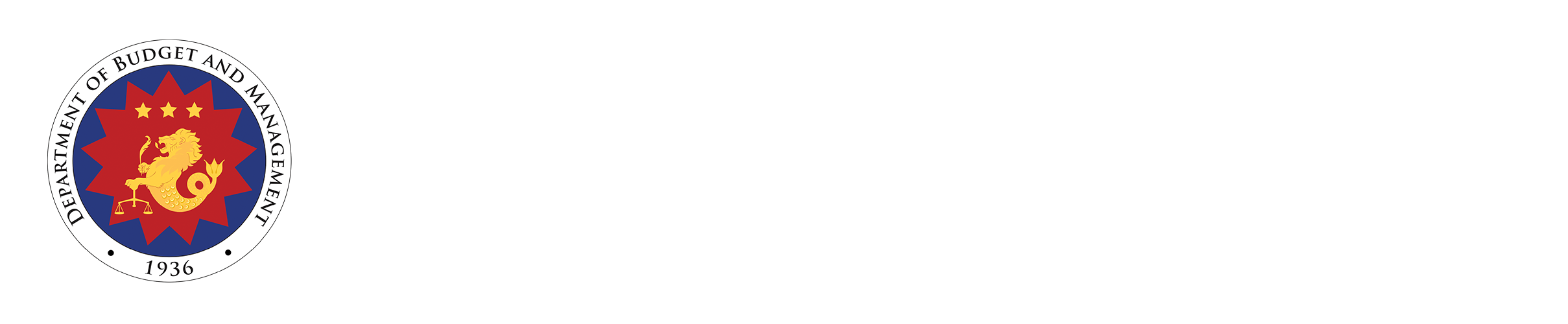 OFFICE OF THE CHIEF INFORMATION OFFICER
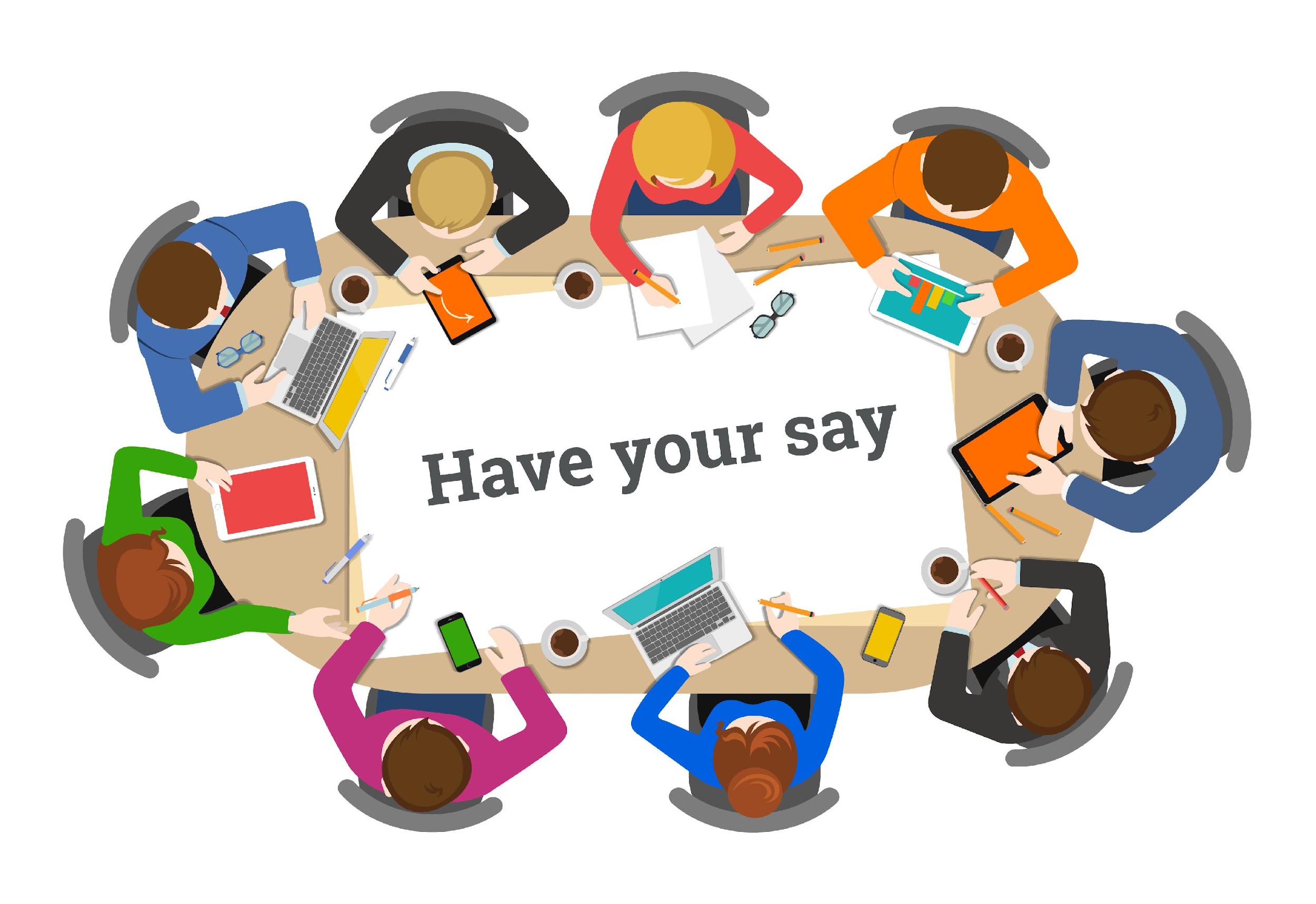 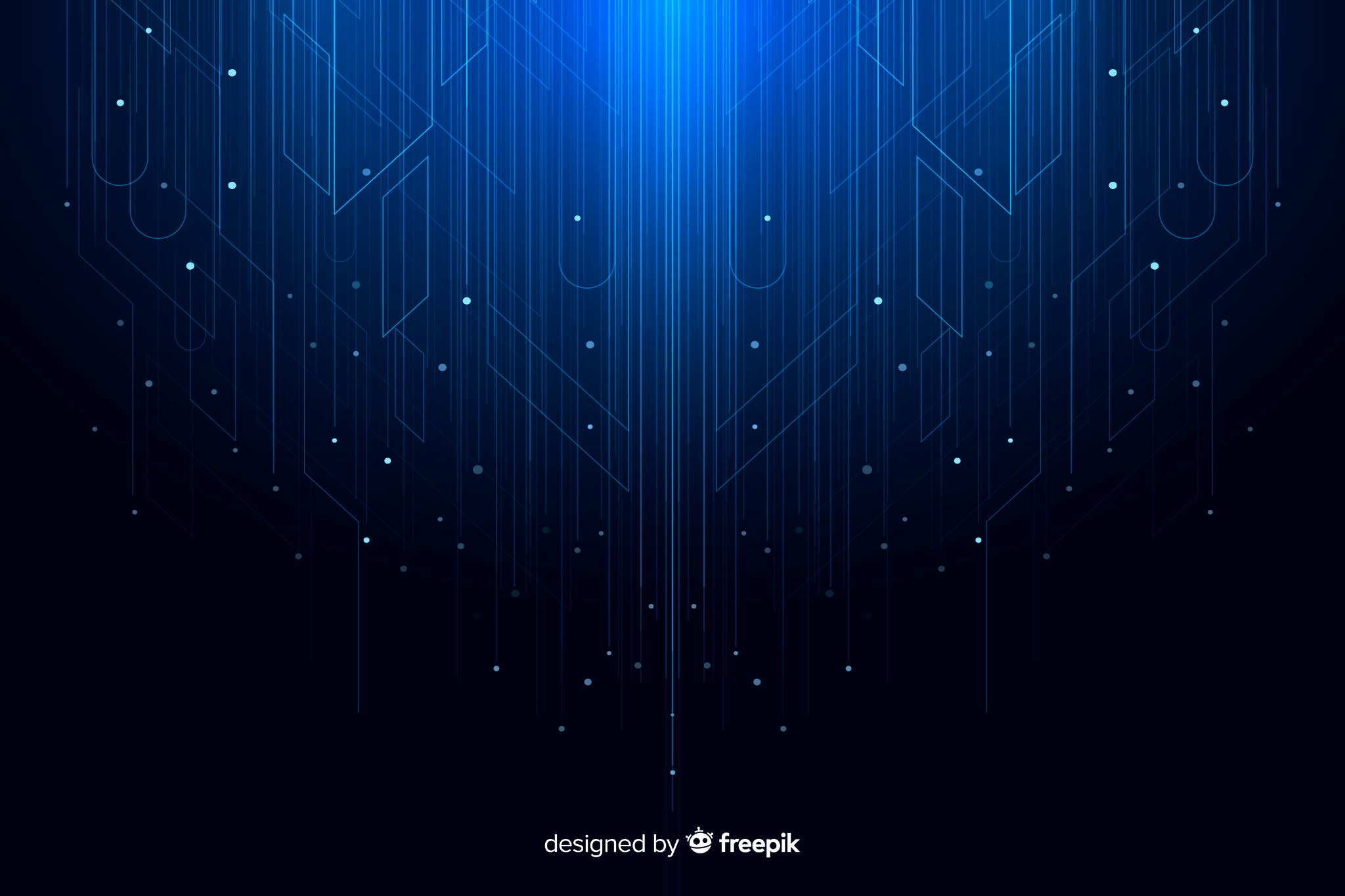 Implementing the PCB Approach
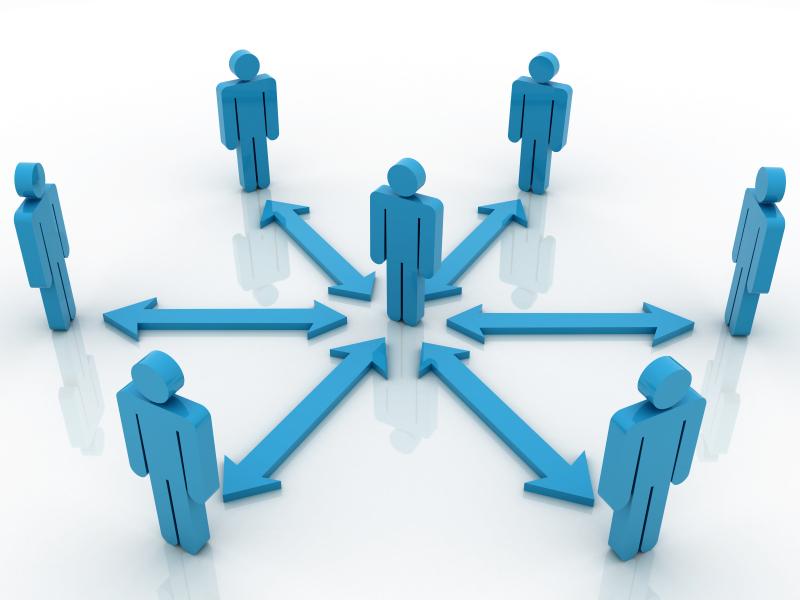 P
P
P
P
PROGRAM CONVERGENCE BUDGETING
DICT (Lead)
Agency 5
Agency 6
Agency3
Agency4
Agency2
Agency1
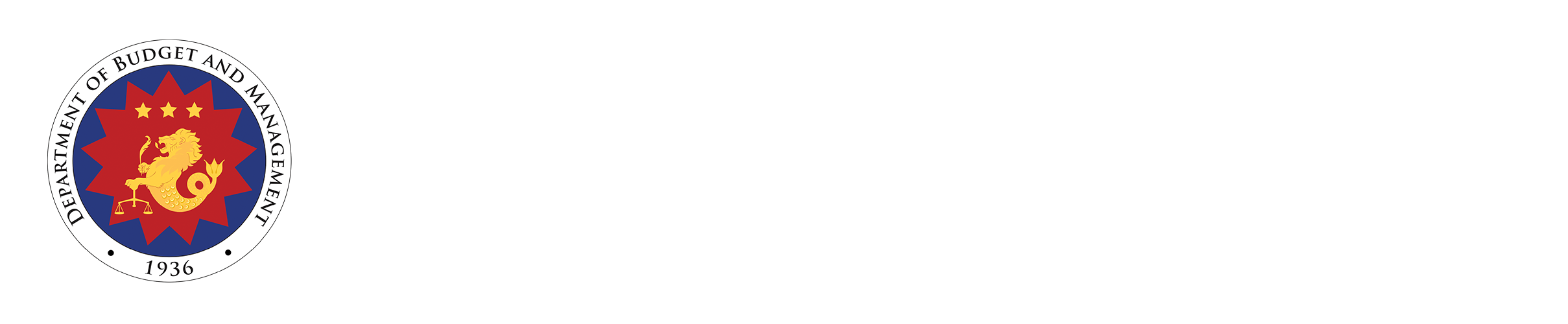 OFFICE OF THE CHIEF INFORMATION OFFICER
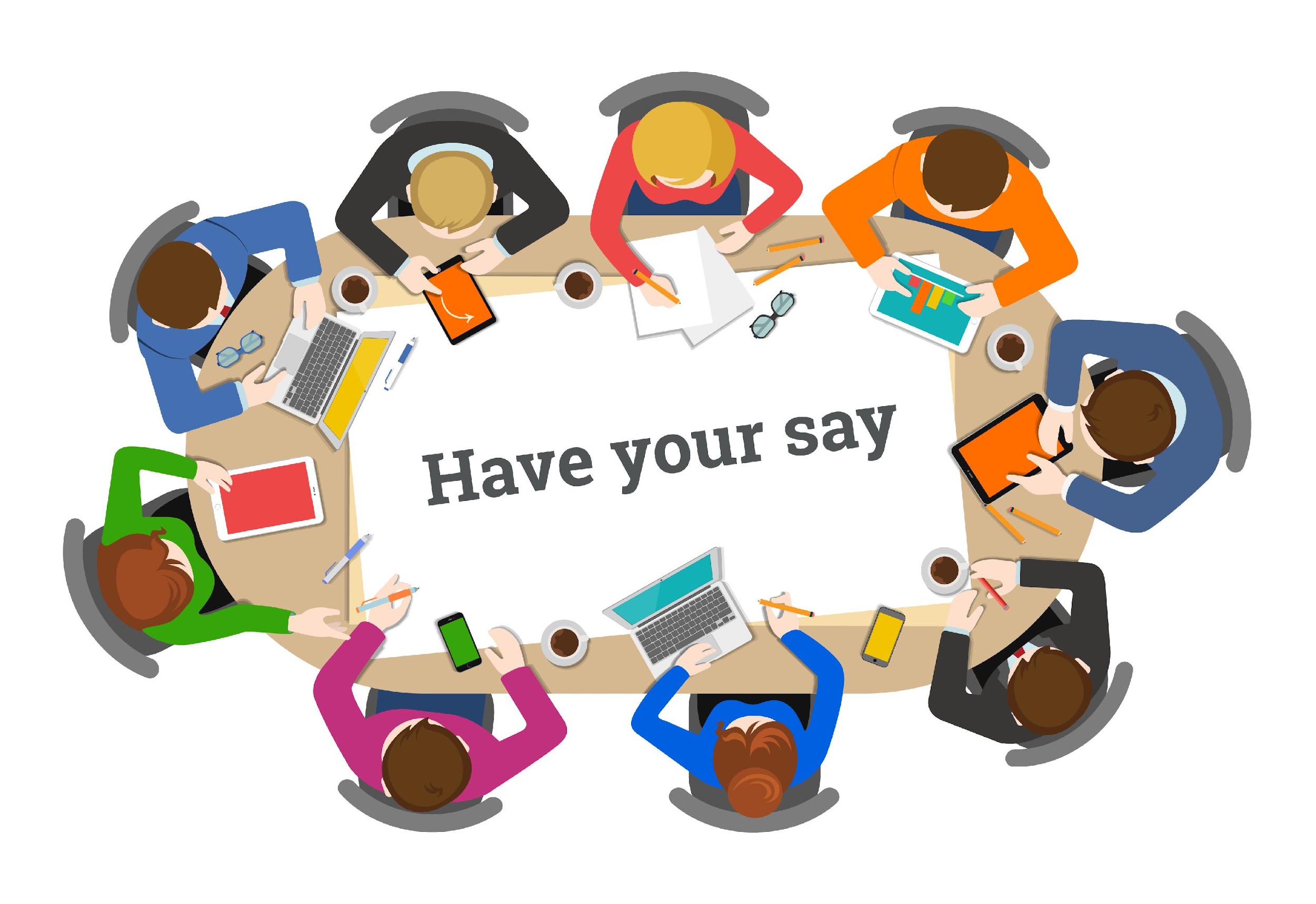 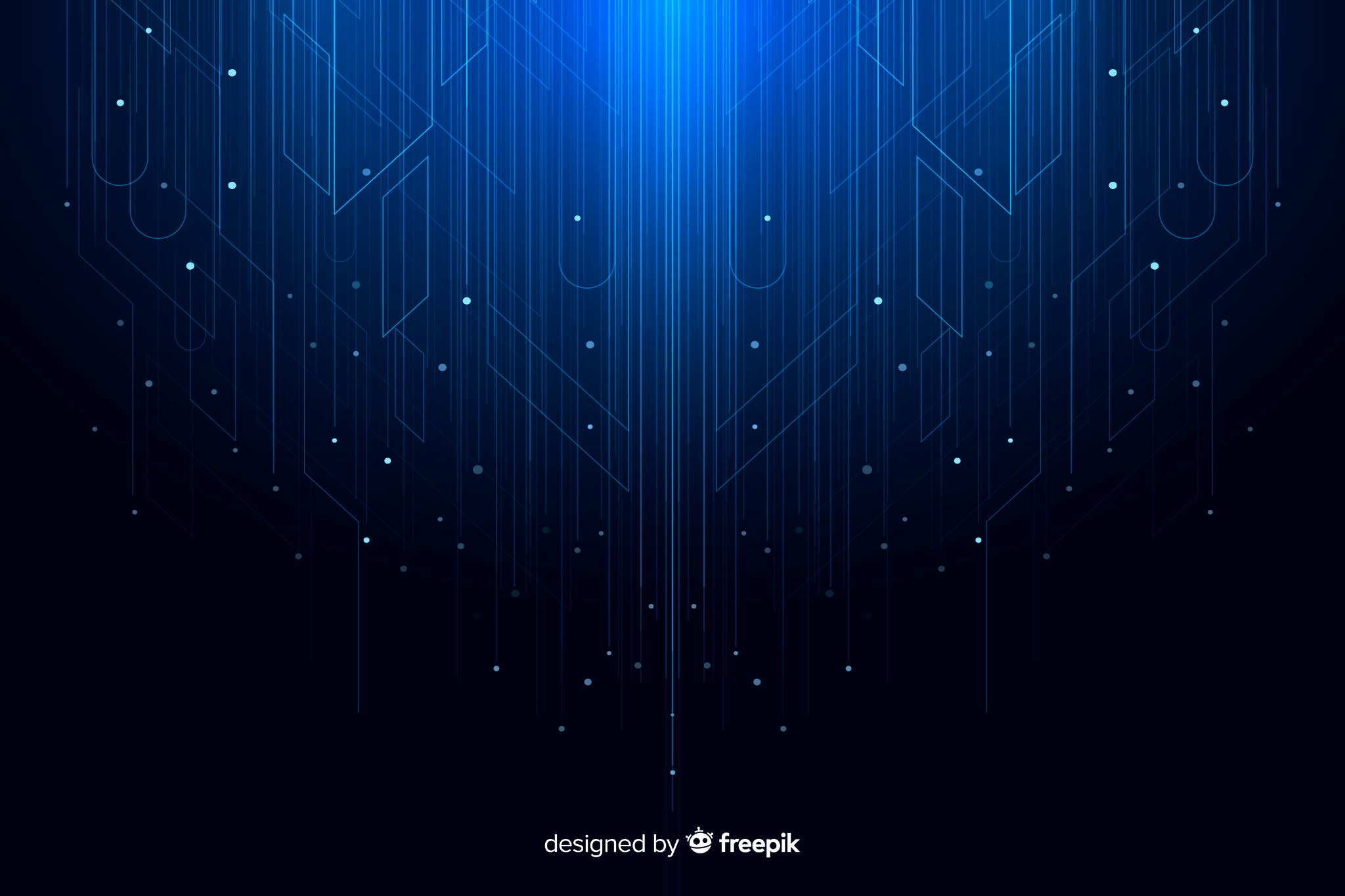 Enrolment of the
Digital Transformation Cluster in the PCB
PROGRAM CONVERGENCE BUDGETING
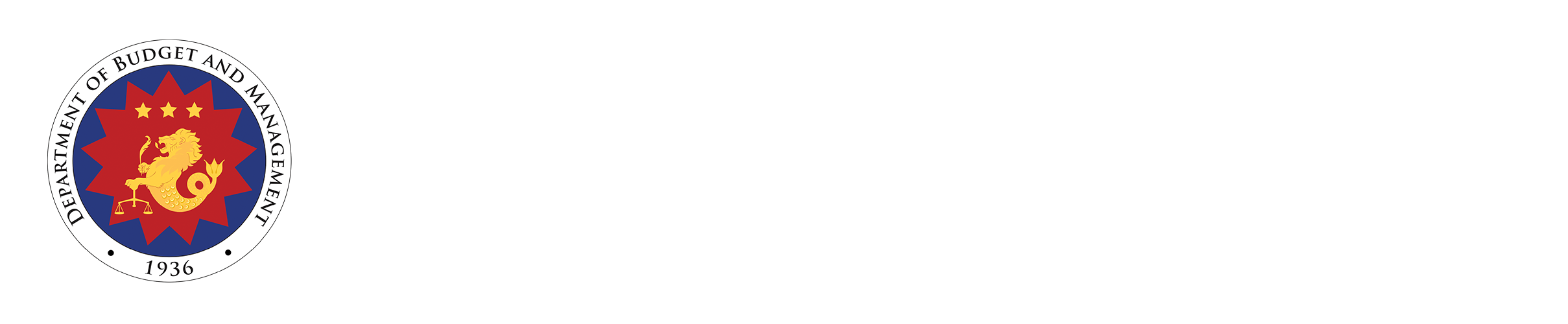 OFFICE OF THE CHIEF INFORMATION OFFICER
ONLINE SUBMISSION OF BUDGET PROPOSALS
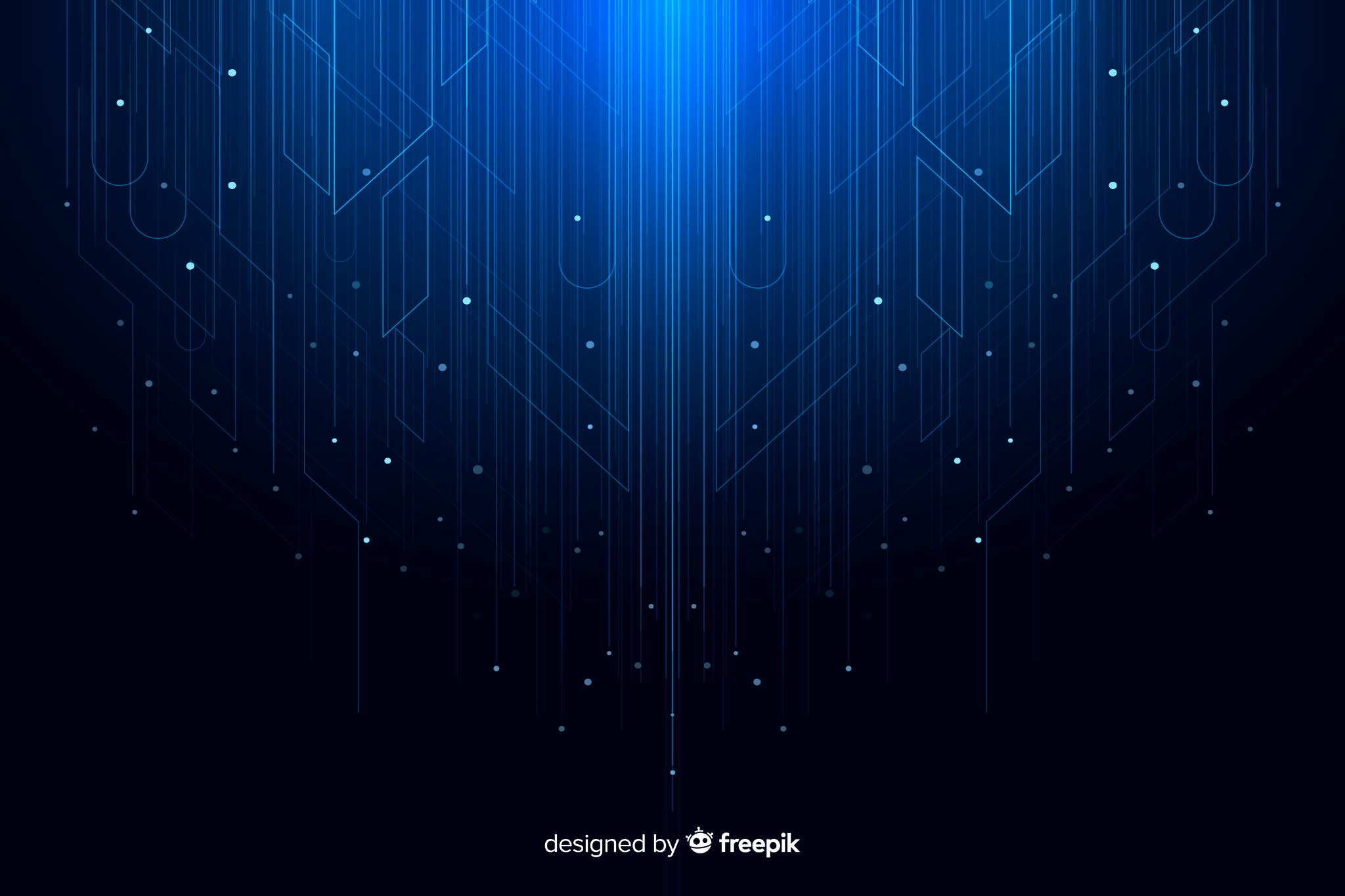 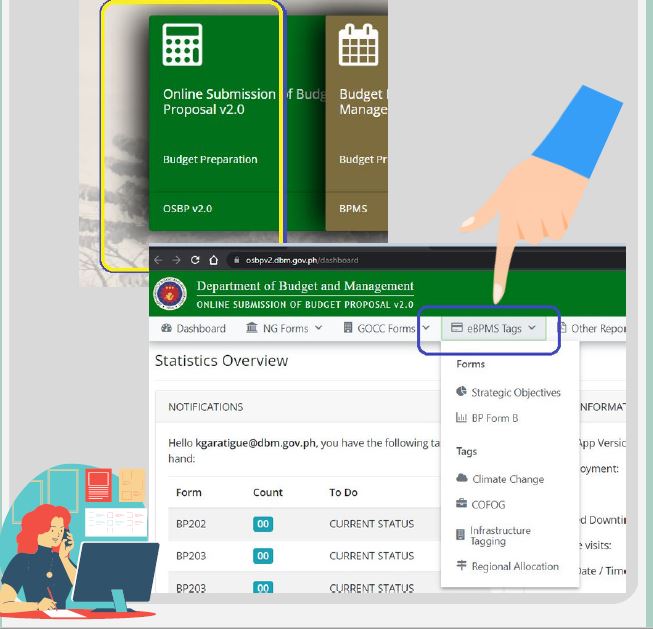 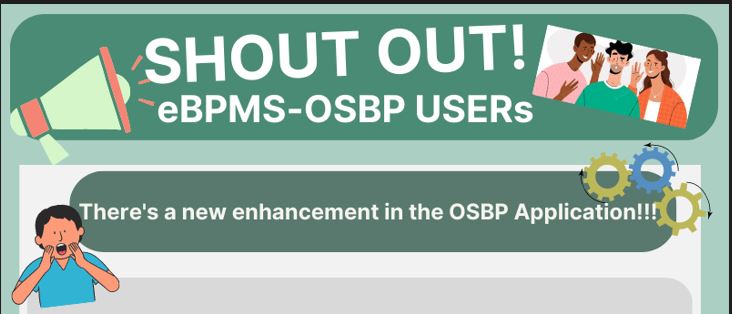 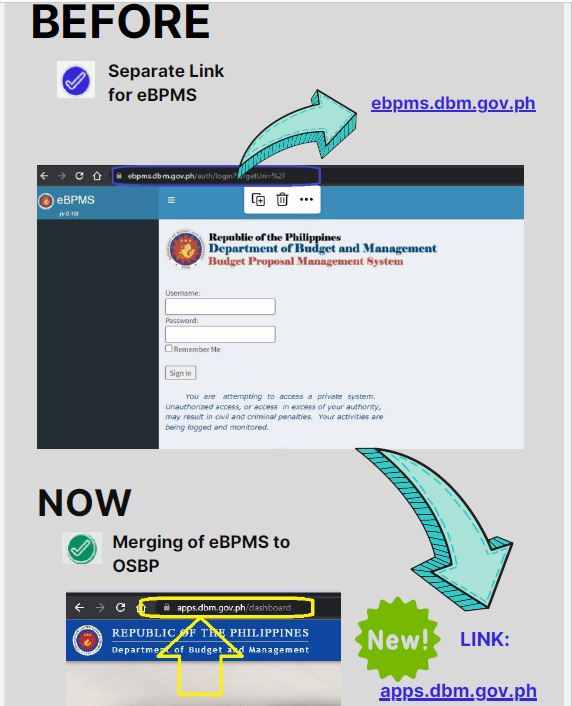 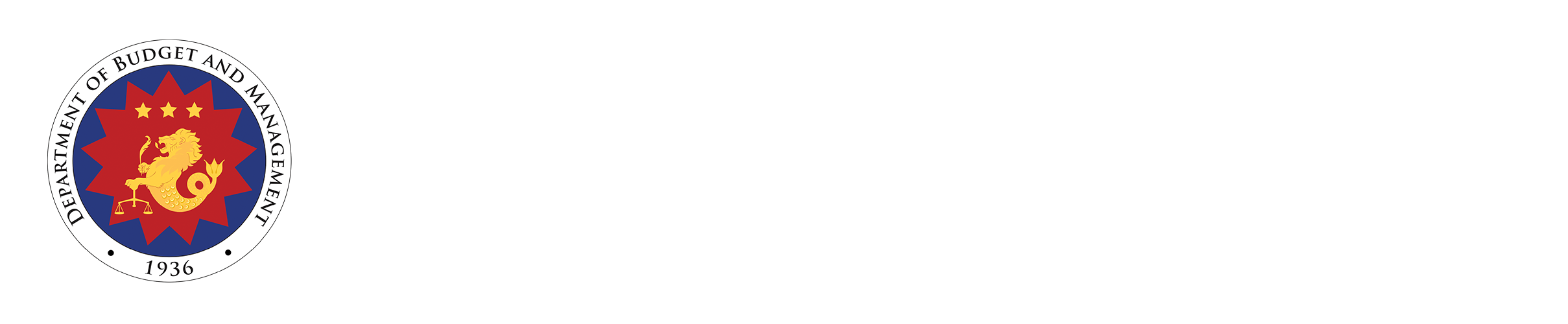 OFFICE OF THE CHIEF INFORMATION OFFICER
ONLINE SUBMISSION OF BUDGET PROPOSALS
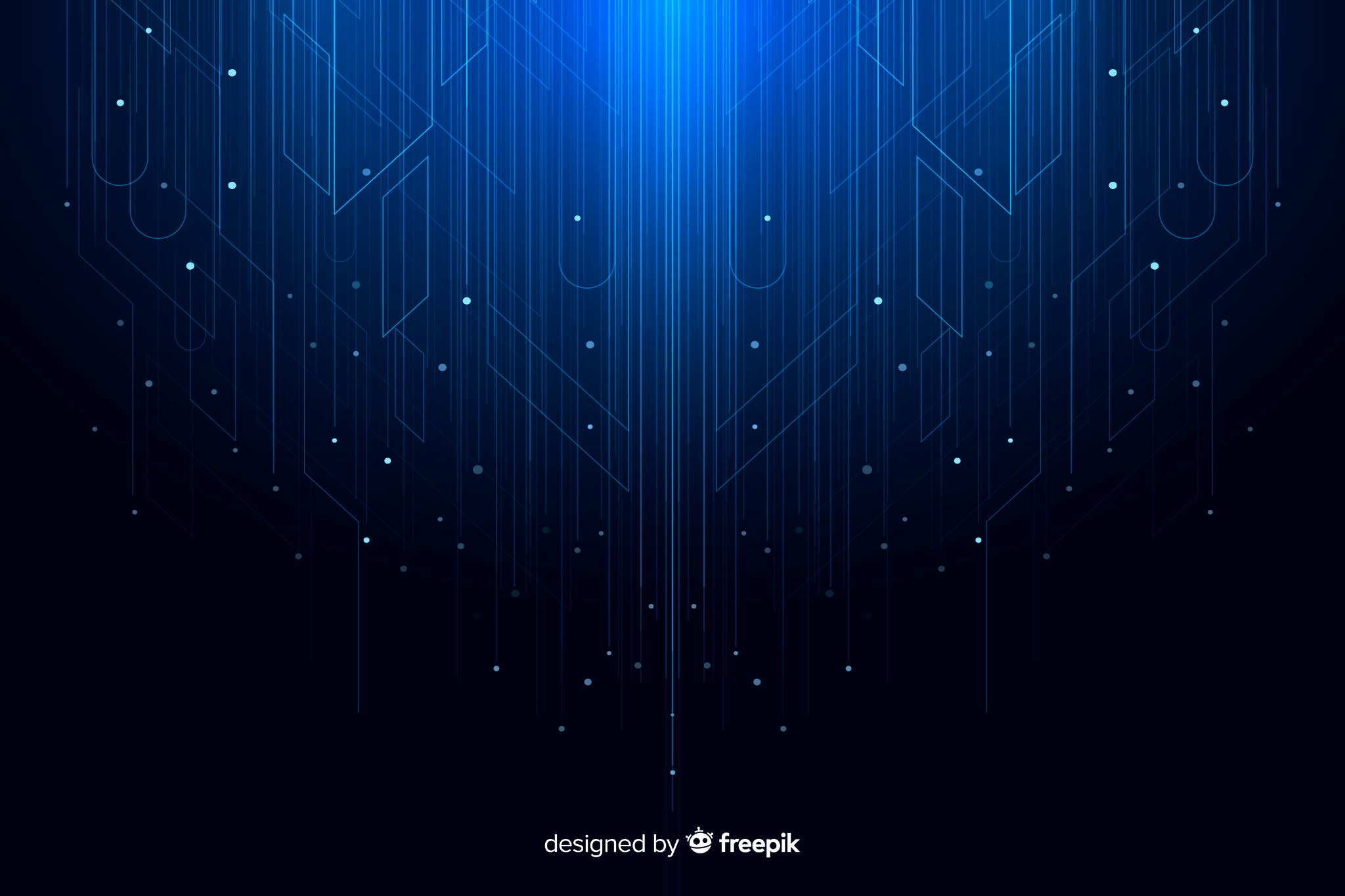 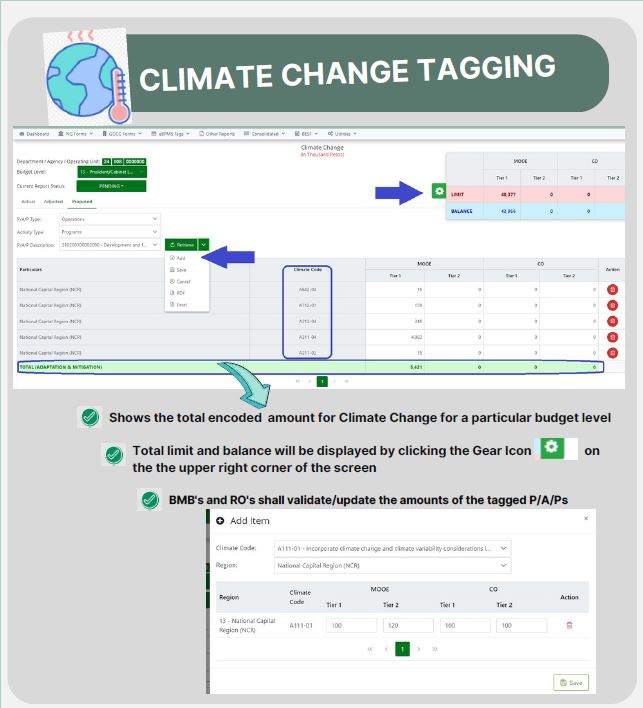 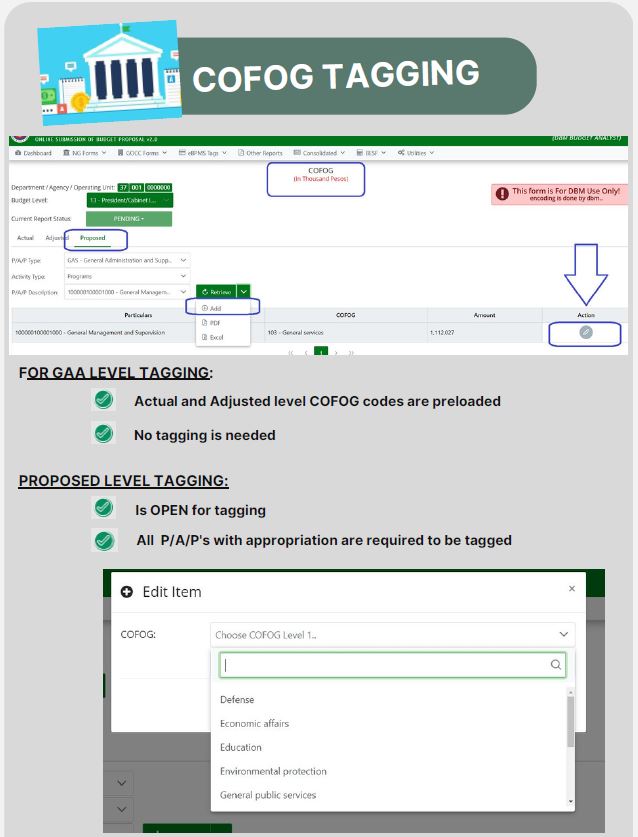 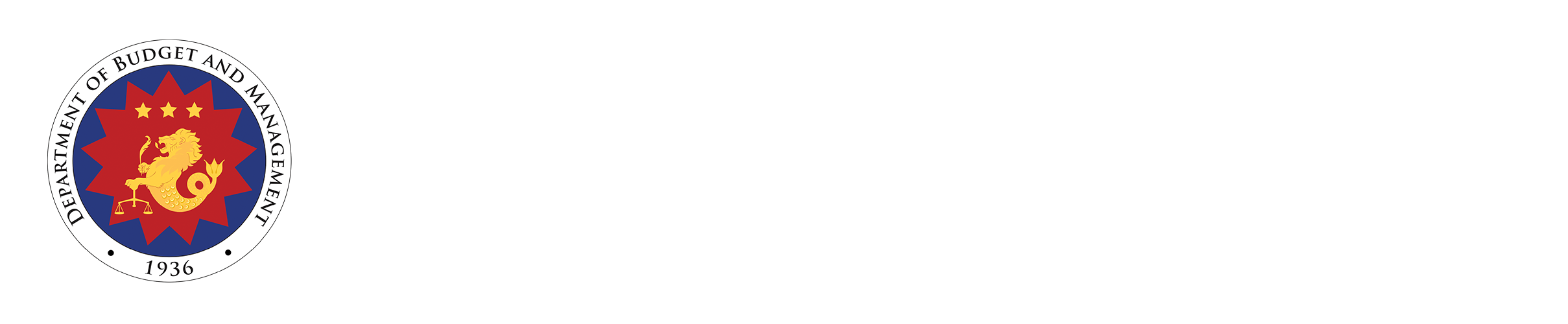 OFFICE OF THE CHIEF INFORMATION OFFICER
ONLINE SUBMISSION OF BUDGET PROPOSALS
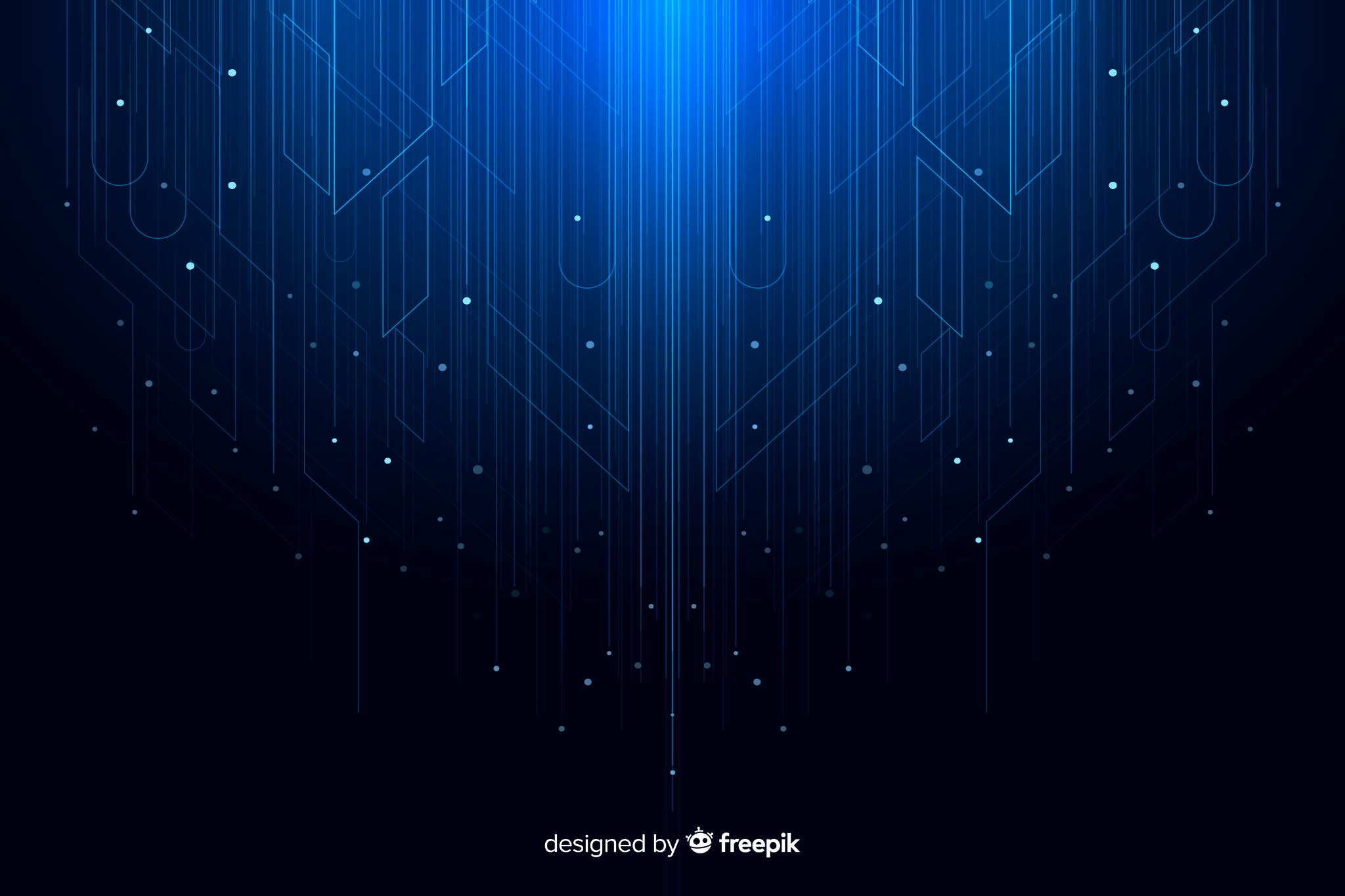 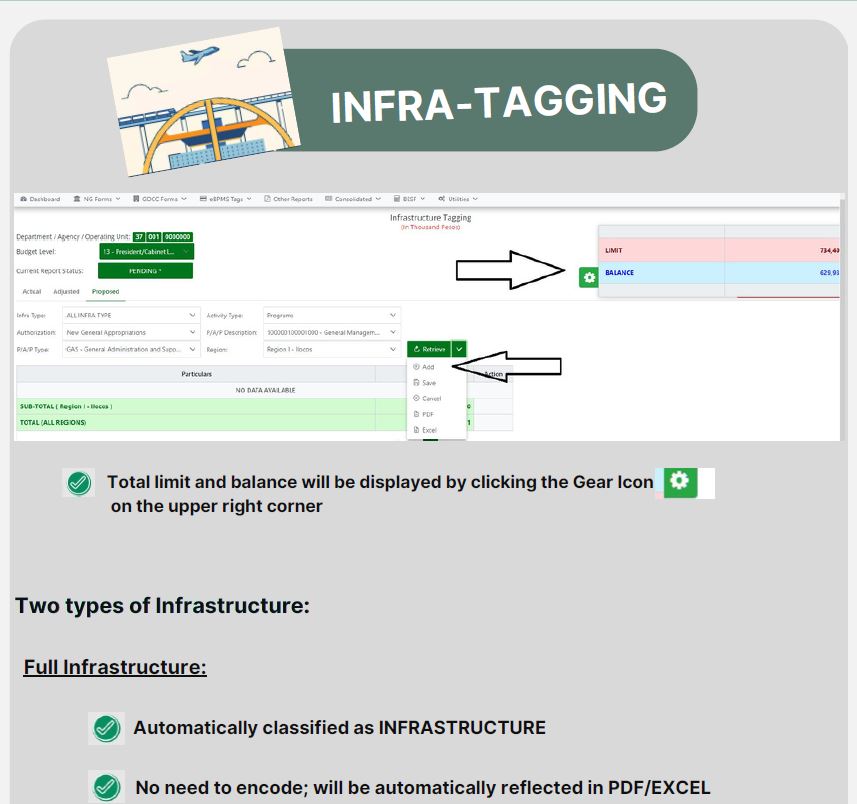 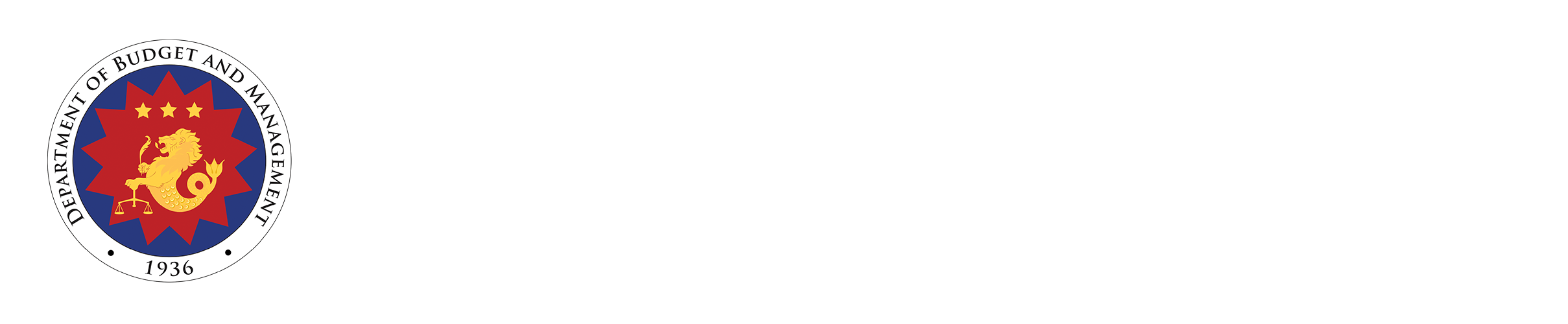 OFFICE OF THE CHIEF INFORMATION OFFICER
ONLINE SUBMISSION OF BUDGET PROPOSALS
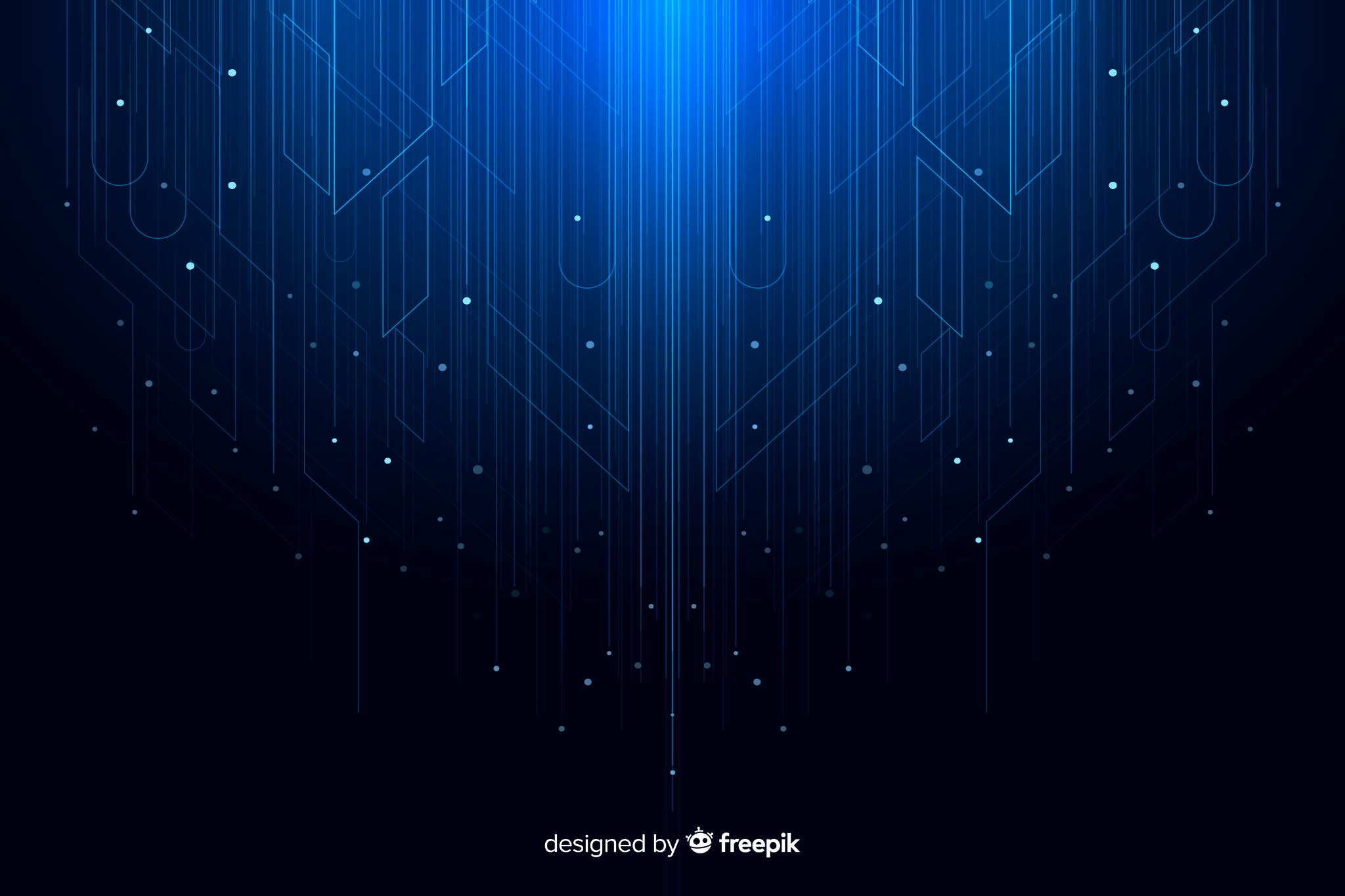 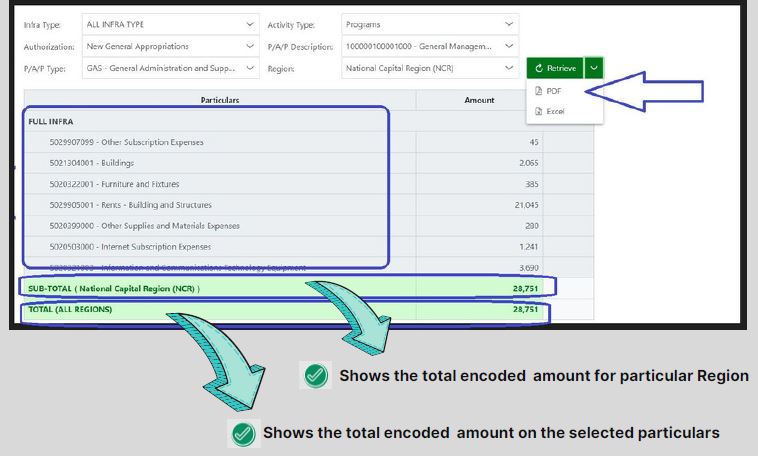 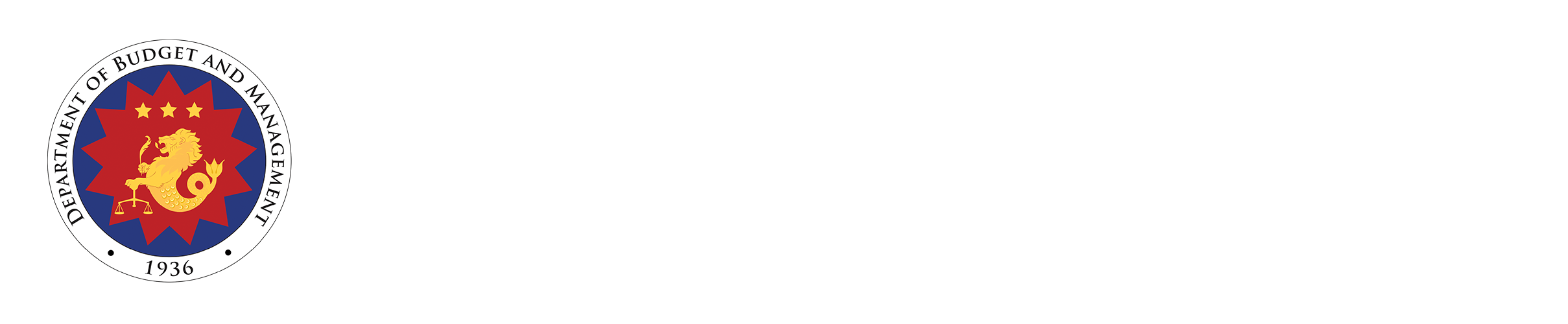 OFFICE OF THE CHIEF INFORMATION OFFICER
ONLINE SUBMISSION OF BUDGET PROPOSALS
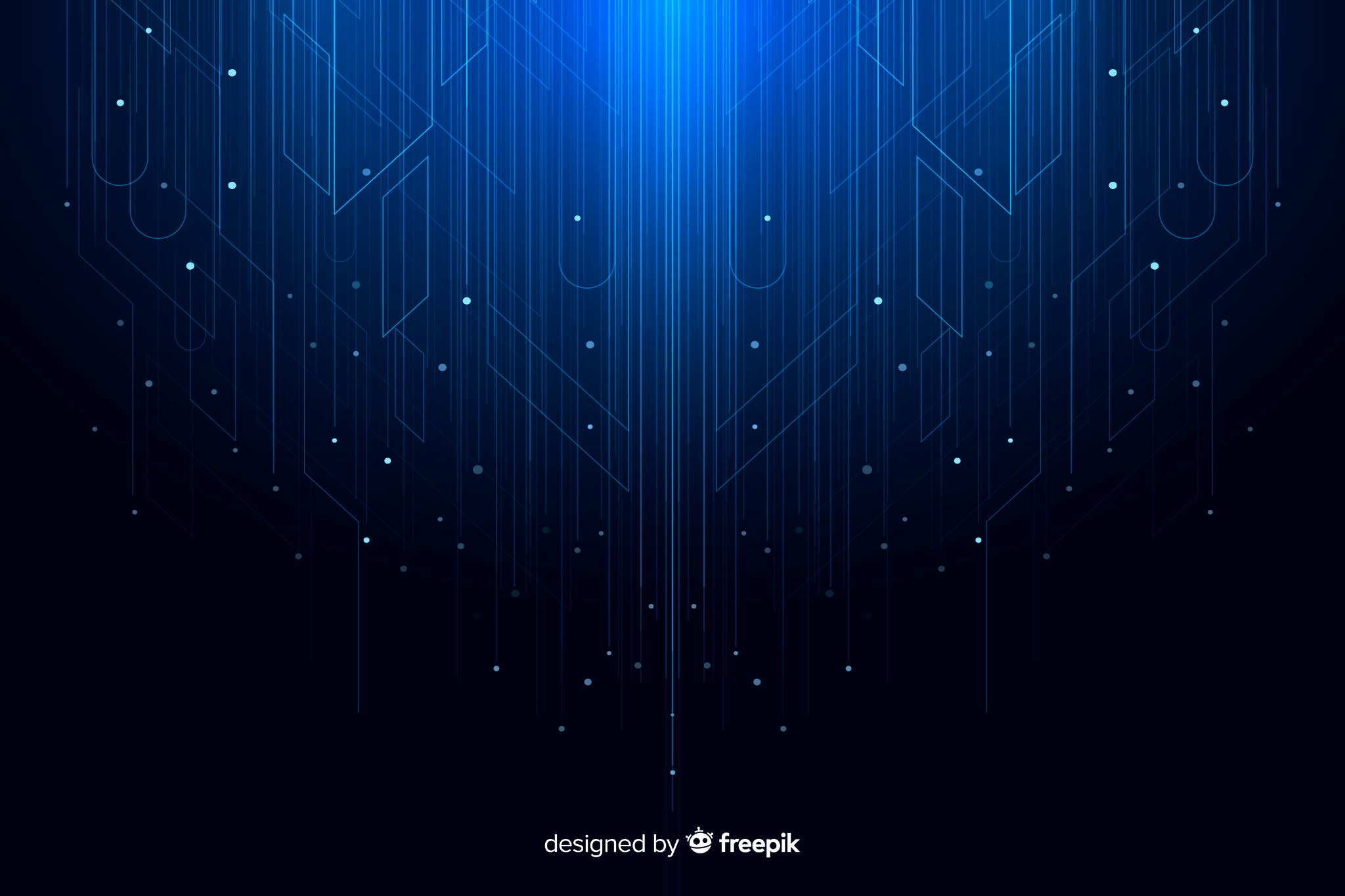 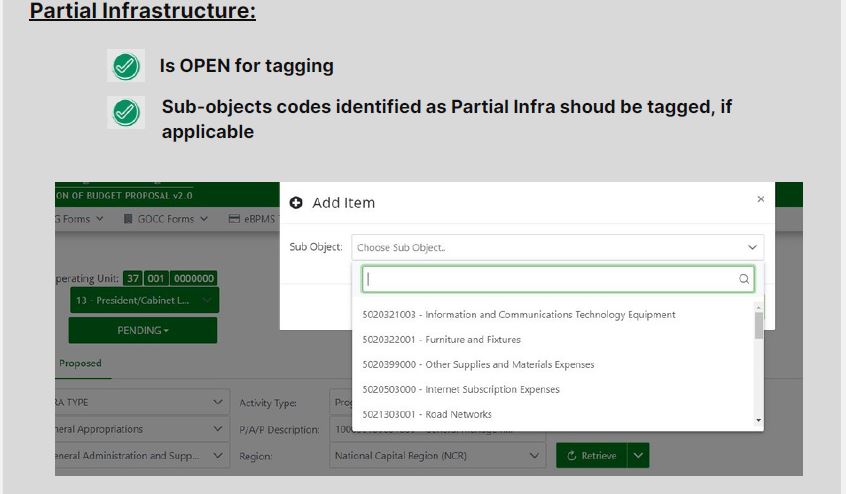 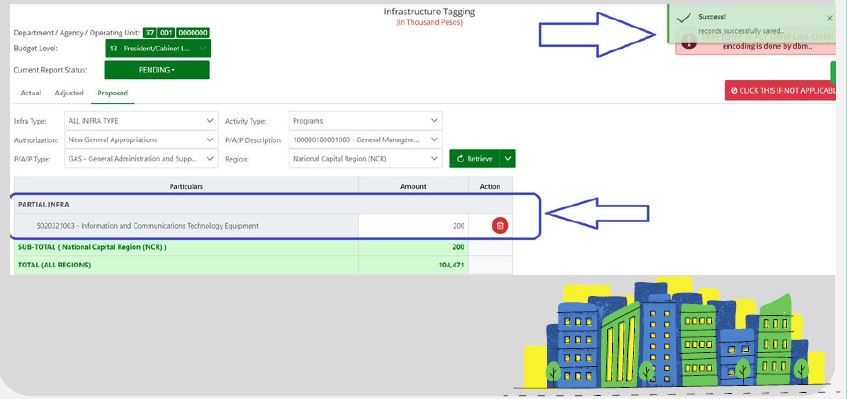 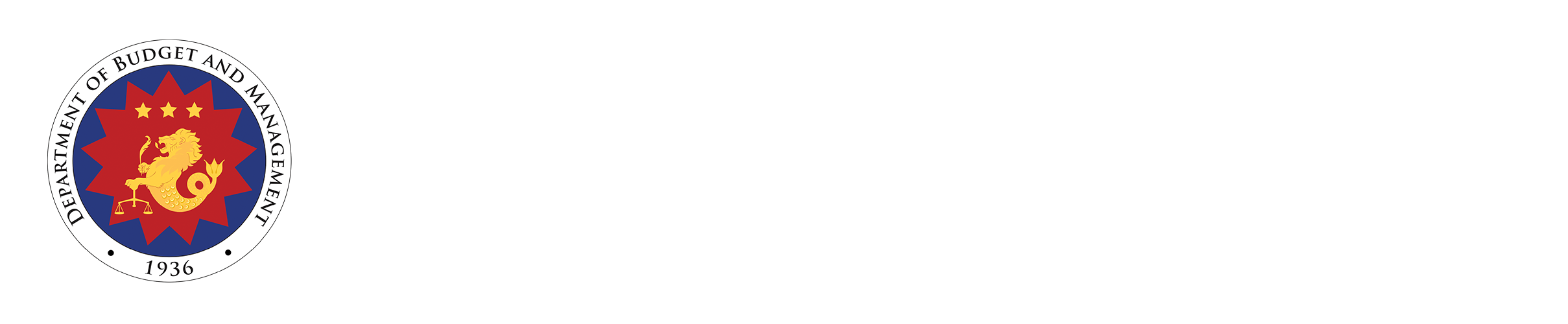 OFFICE OF THE CHIEF INFORMATION OFFICER
ONLINE SUBMISSION OF BUDGET PROPOSALS
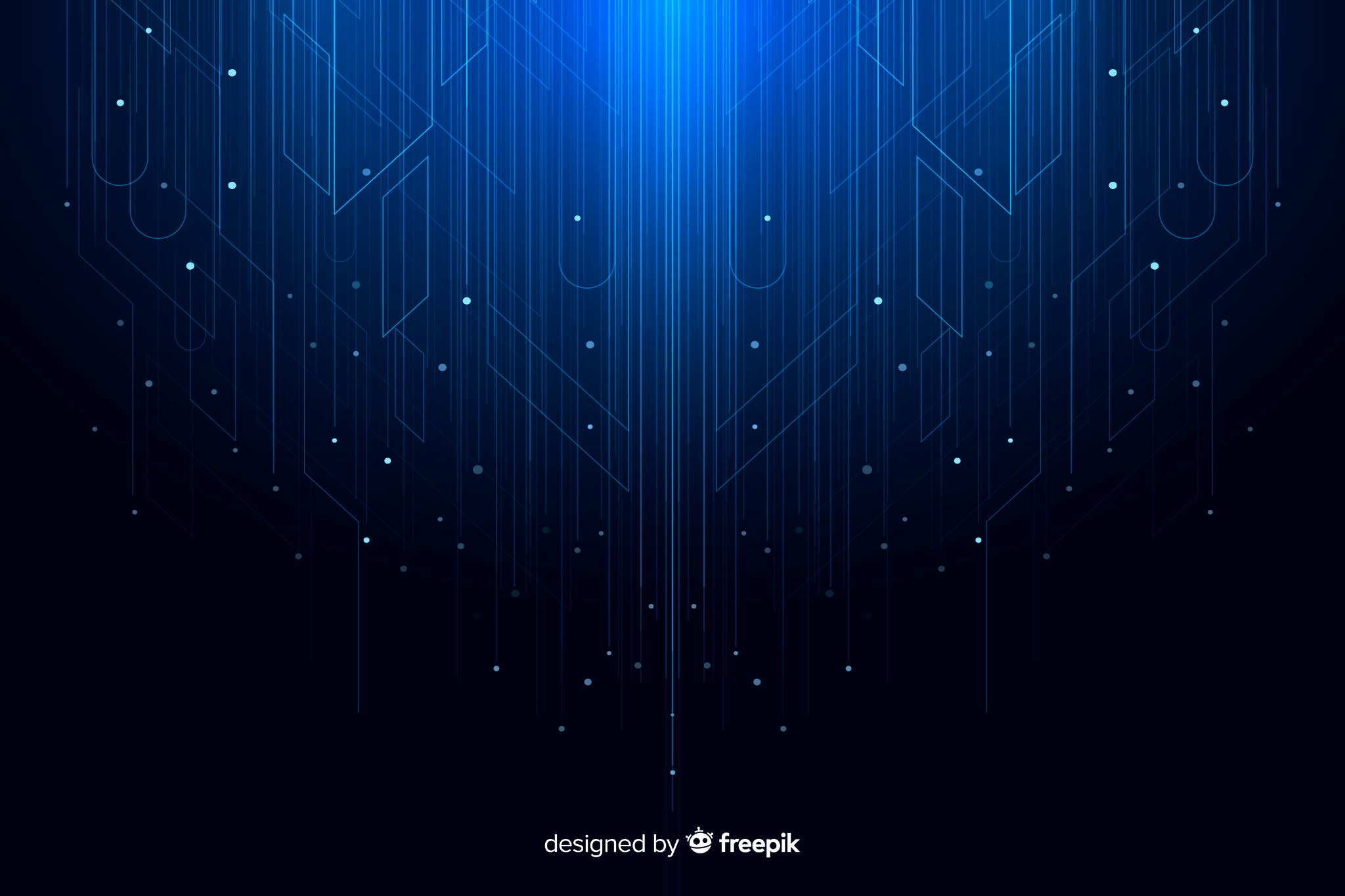 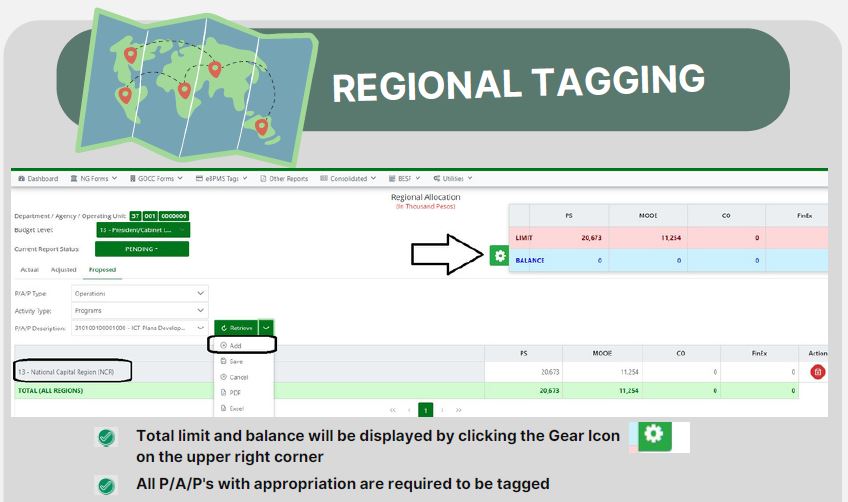 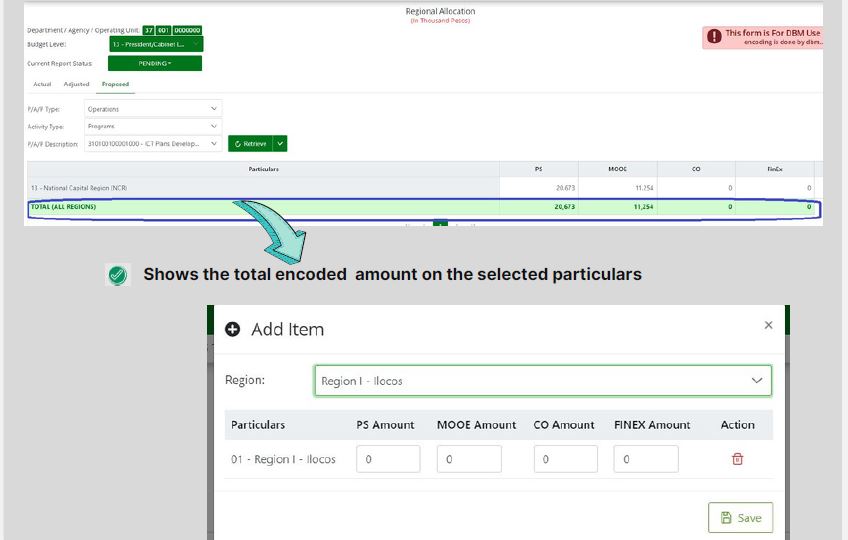 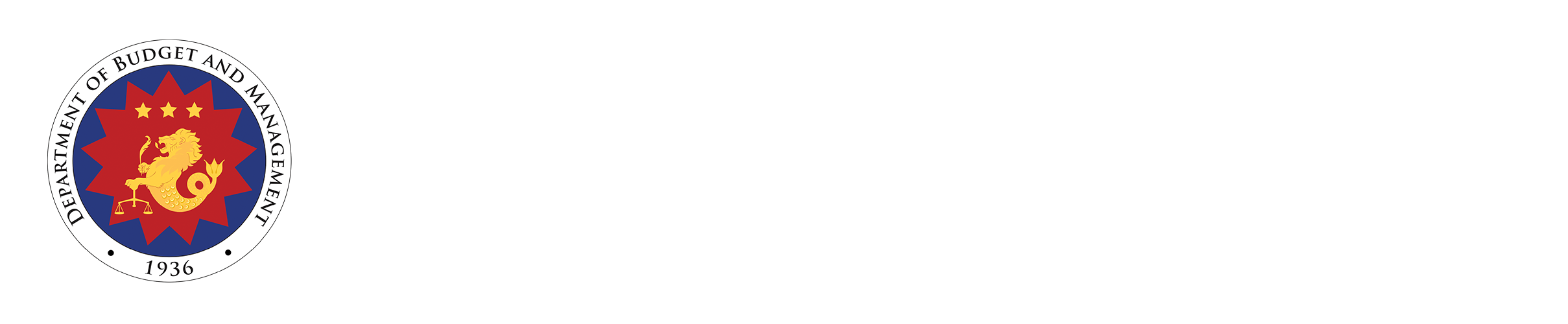 OFFICE OF THE CHIEF INFORMATION OFFICER
ONLINE SUBMISSION OF BUDGET PROPOSALS
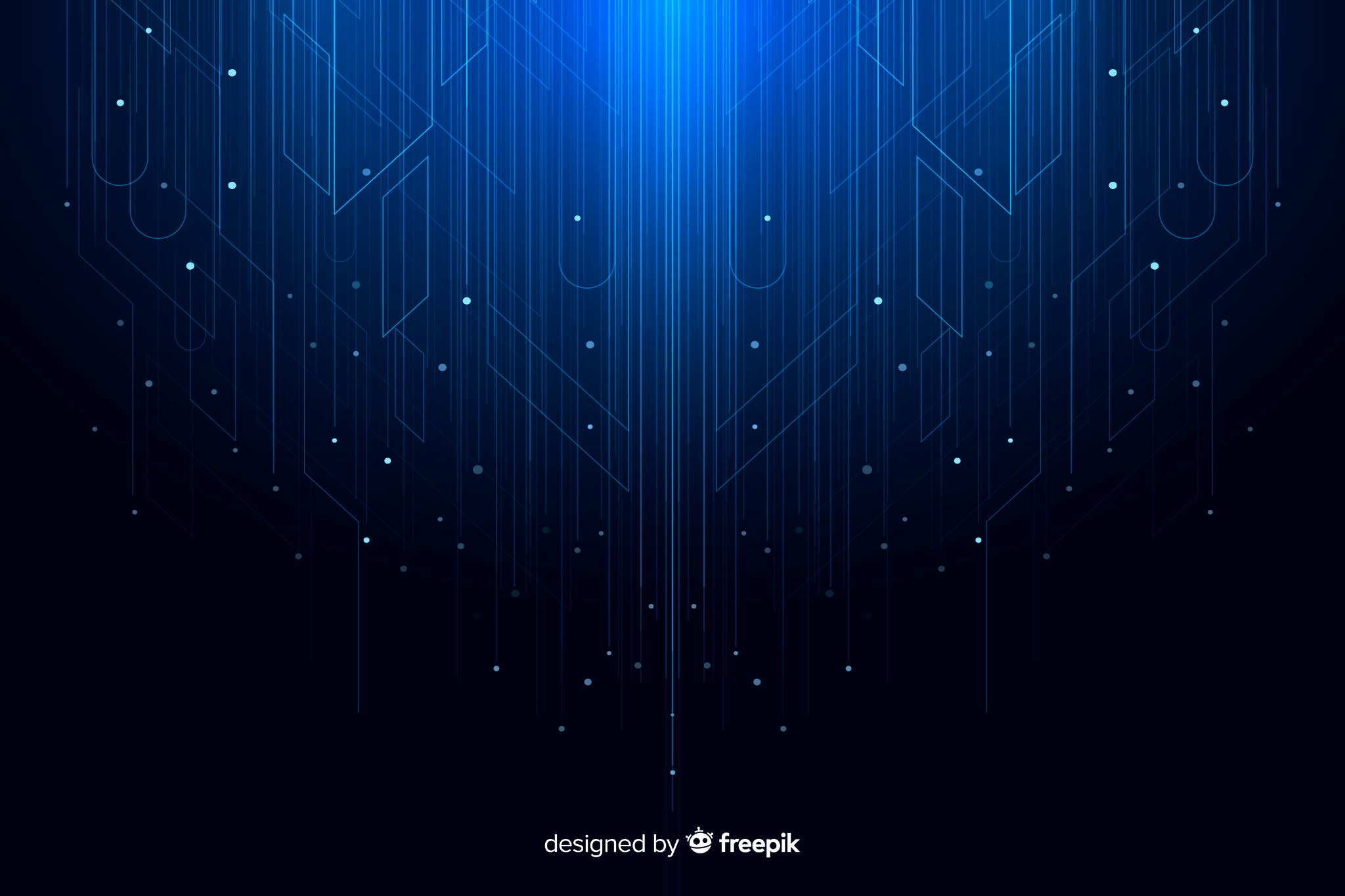 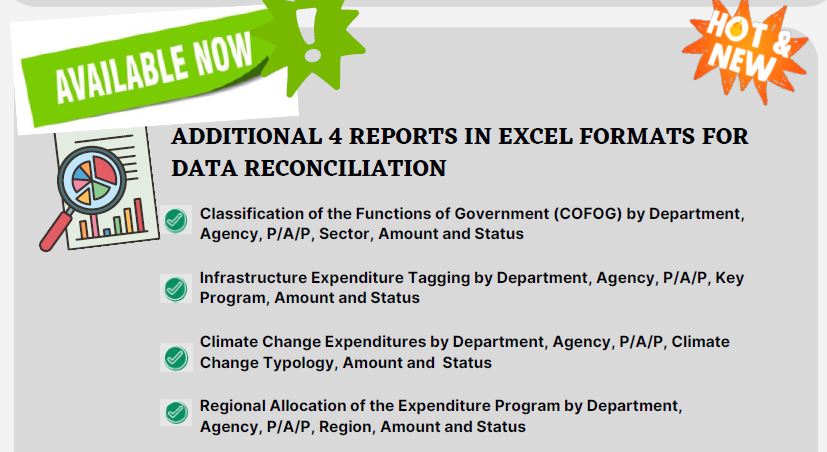 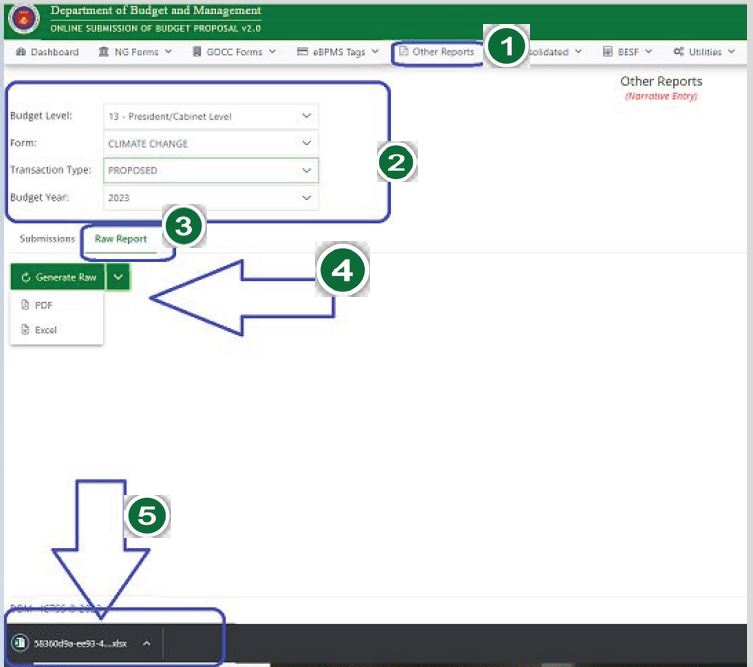 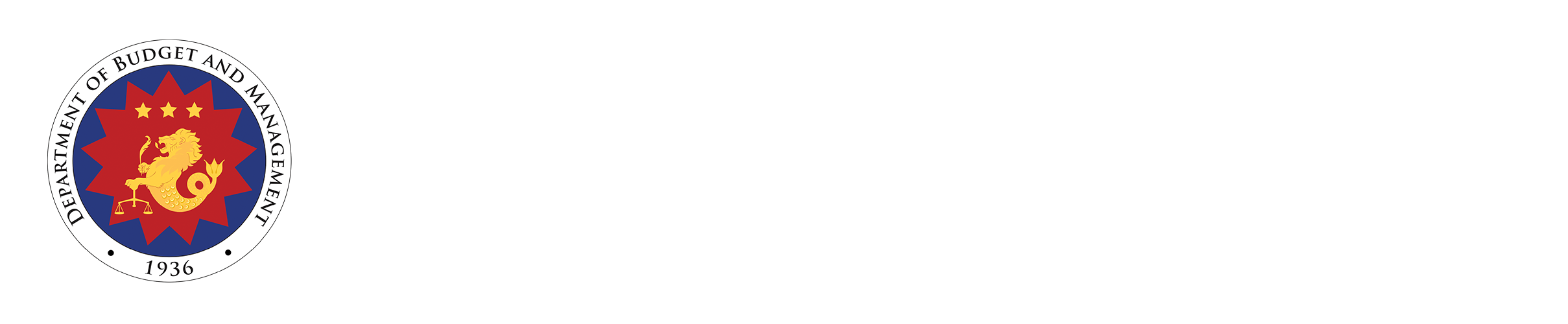 OFFICE OF THE CHIEF INFORMATION OFFICER
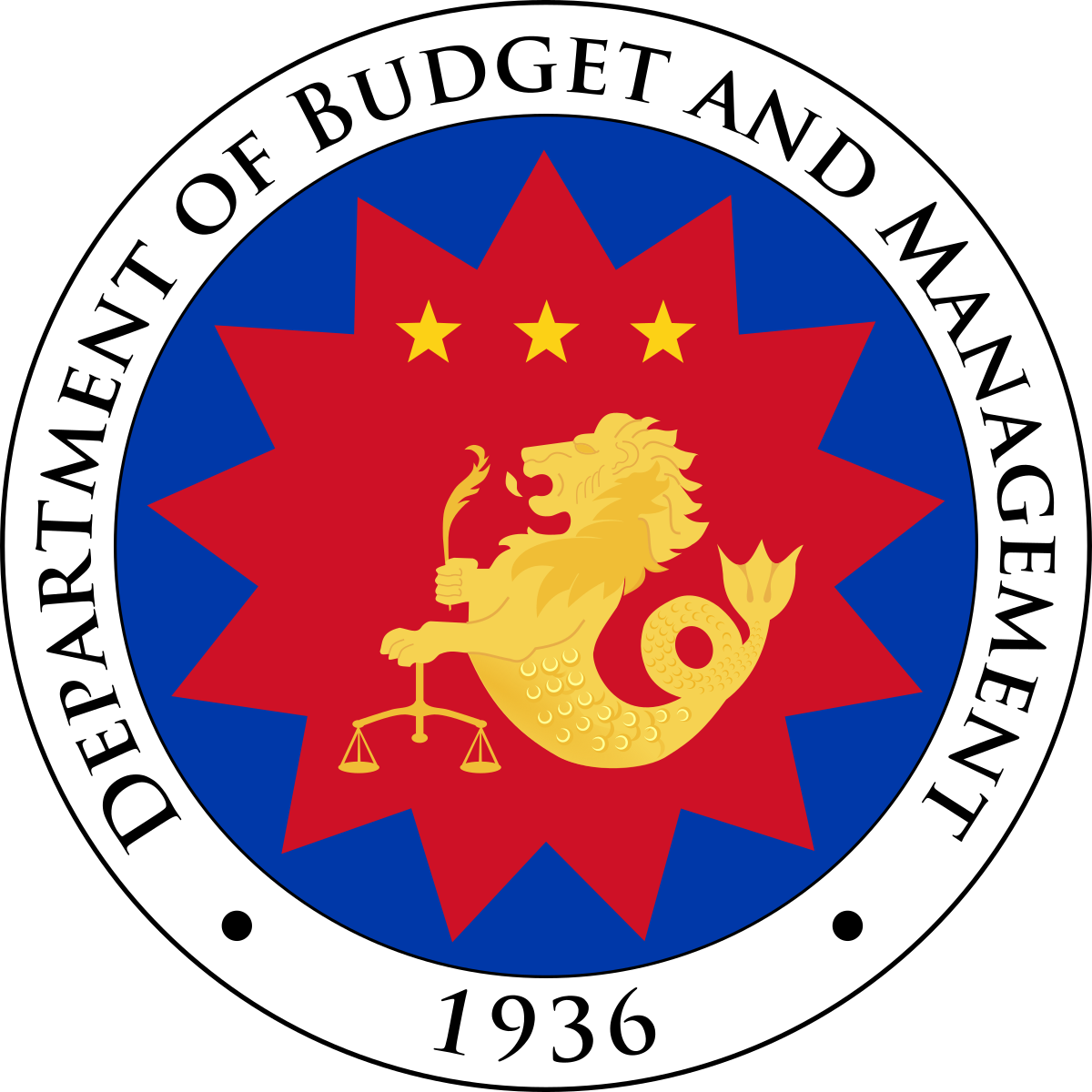 DEPARTMENT OF BUDGET AND MANAGEMENT
Office of the Chief Information Officer
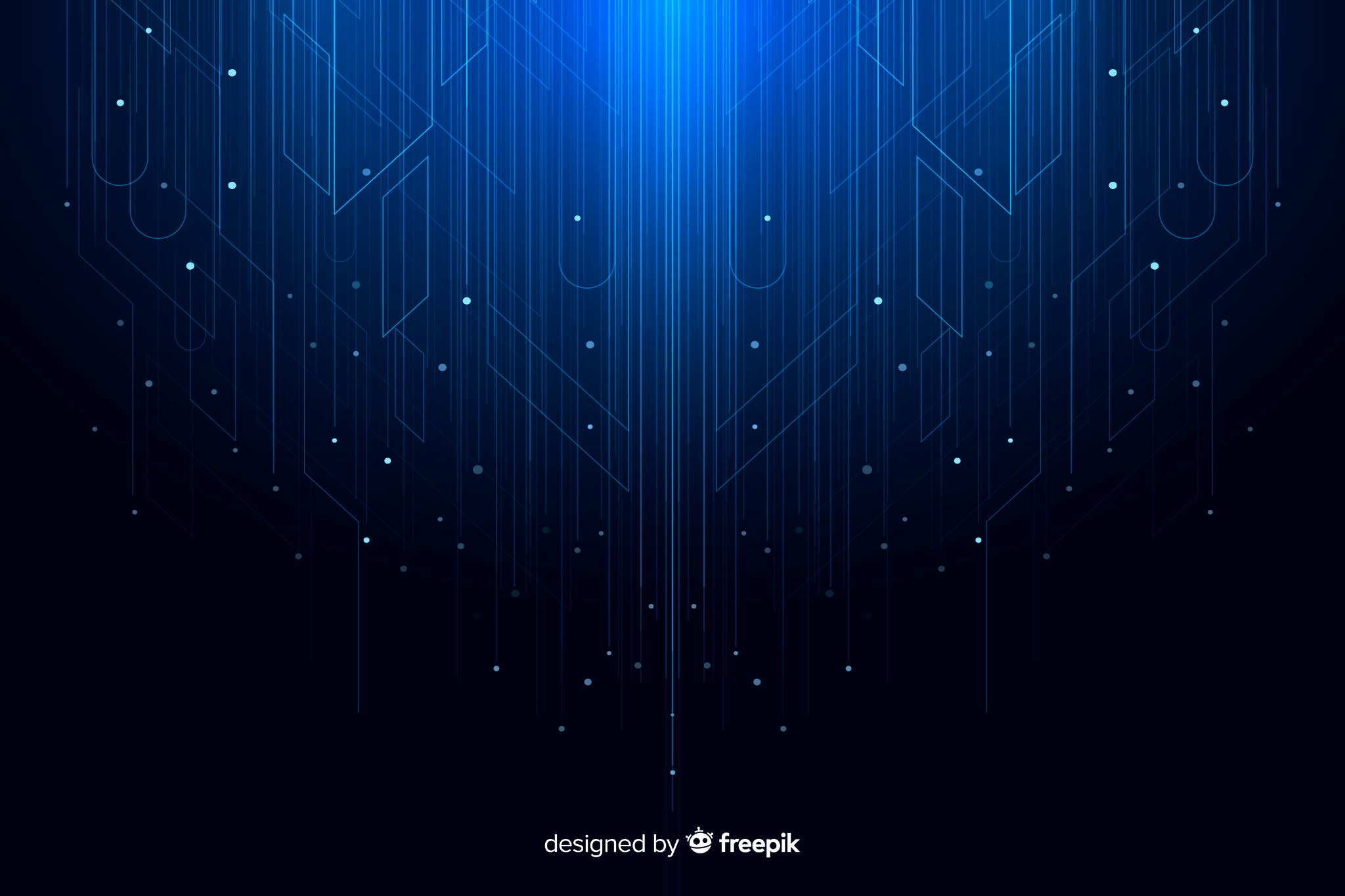 Information and Communications Technology Initiatives
Budget Forum
26 January 2023, Thursday